Shape towns
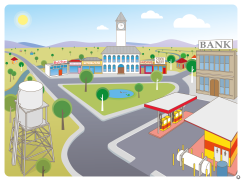 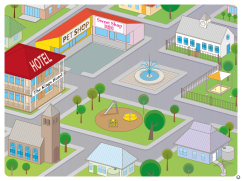 Click on a town picture to see a large town picture.
Try to find 2D shapes and 3D objects in the town.
When you can see the ‘hand’, click to have a closer look.
[Speaker Notes: Composite shapes

https://learningplace.eq.edu.au/cx/resources/file/ac53f421-0e4b-eebd-9f21-8e5a137cfa40/1/Composite_shapes.mp4]
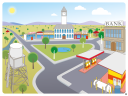 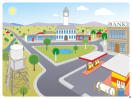 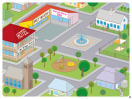 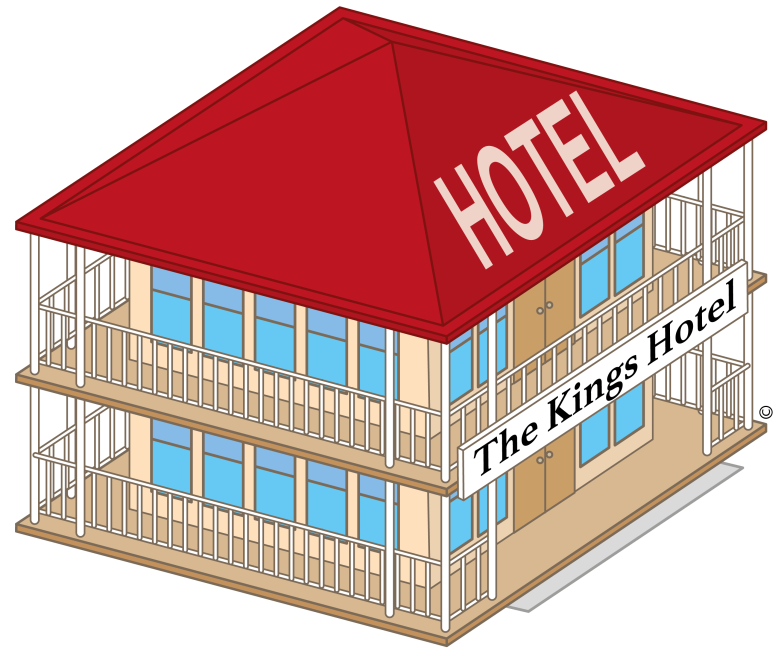 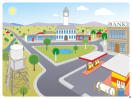 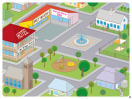 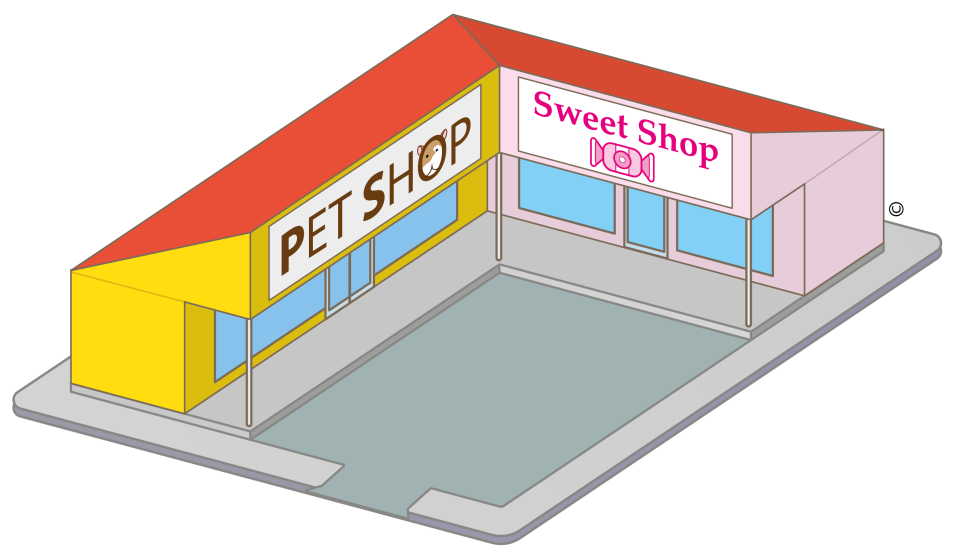 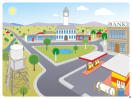 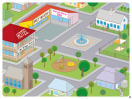 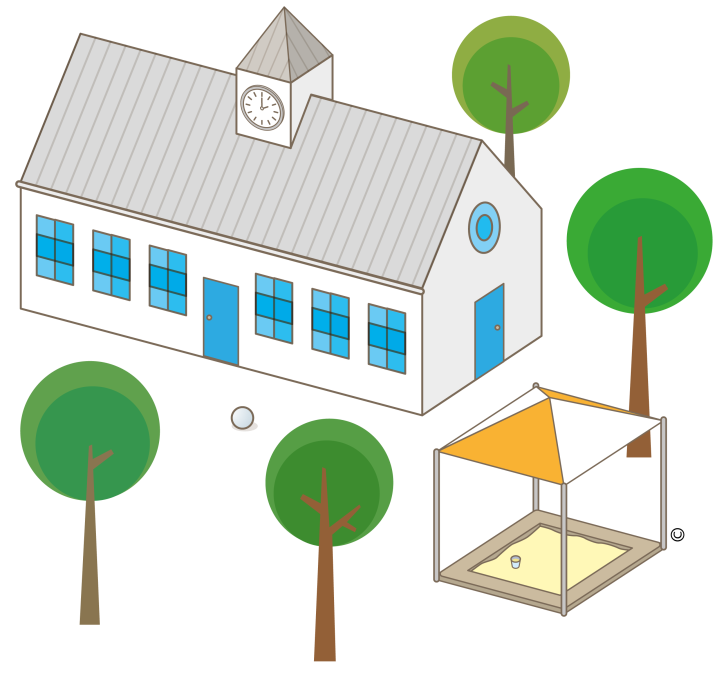 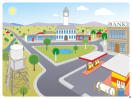 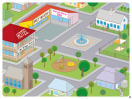 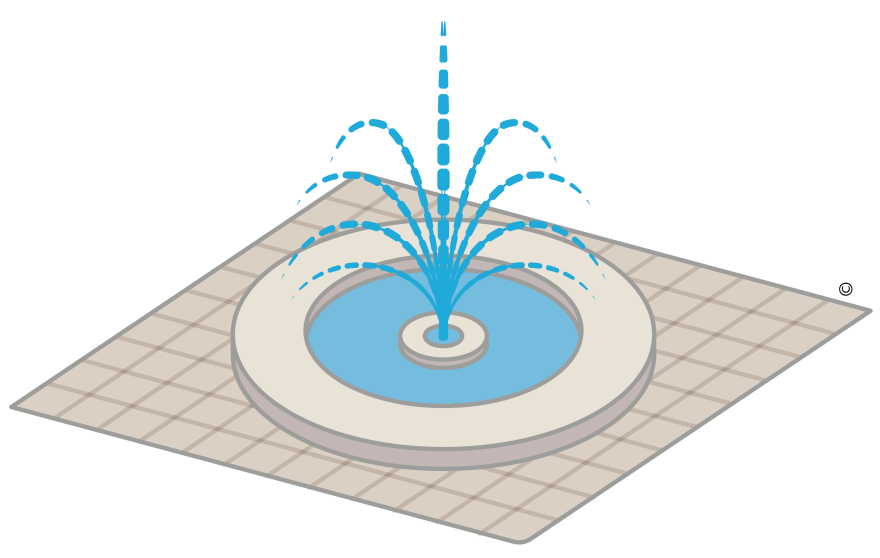 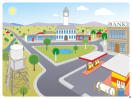 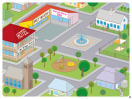 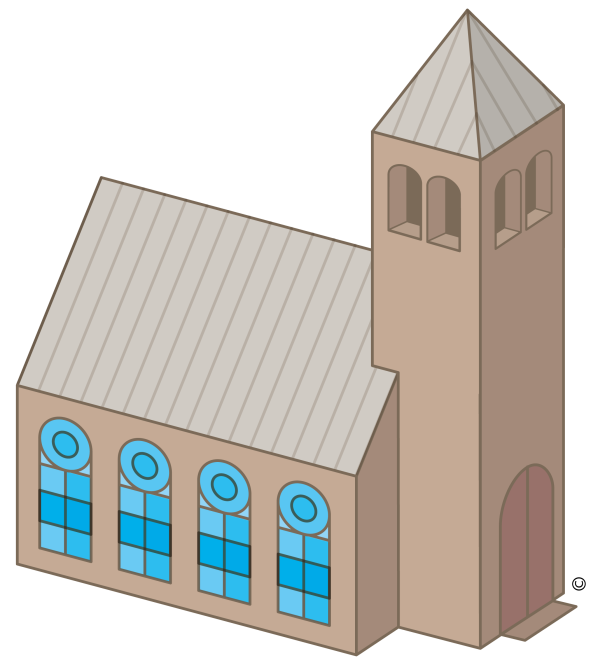 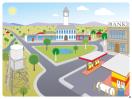 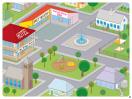 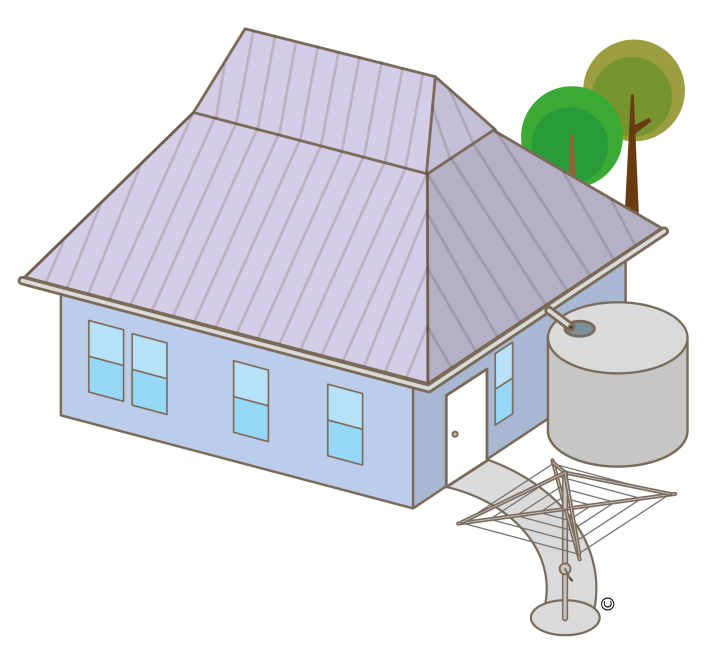 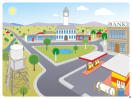 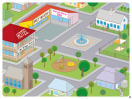 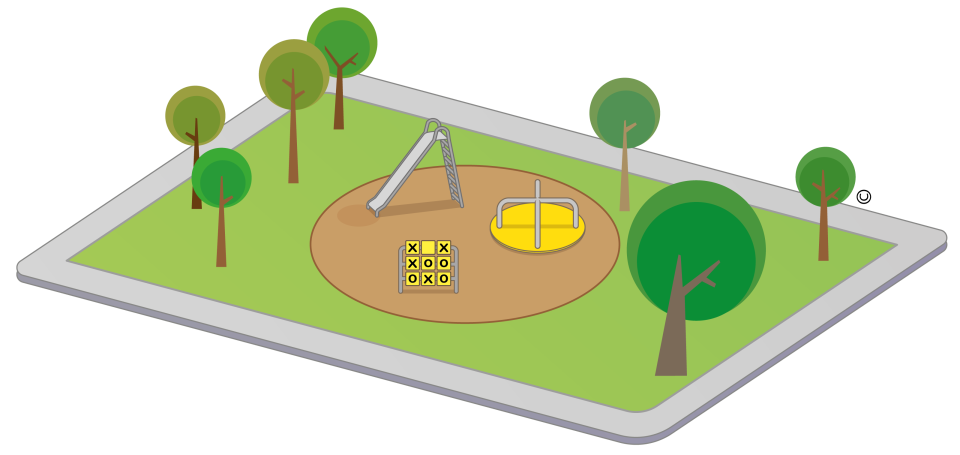 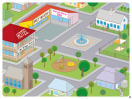 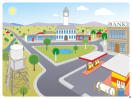 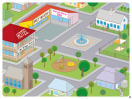 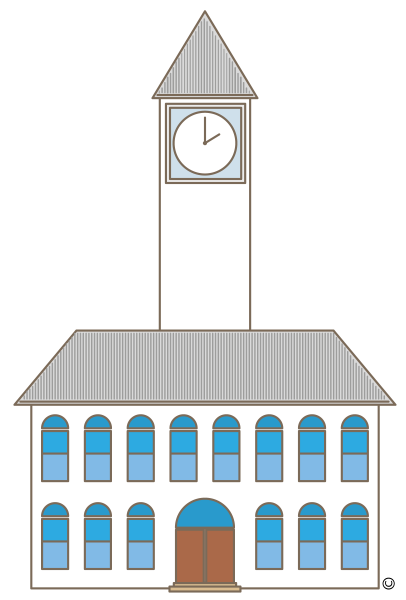 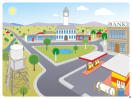 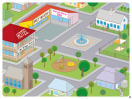 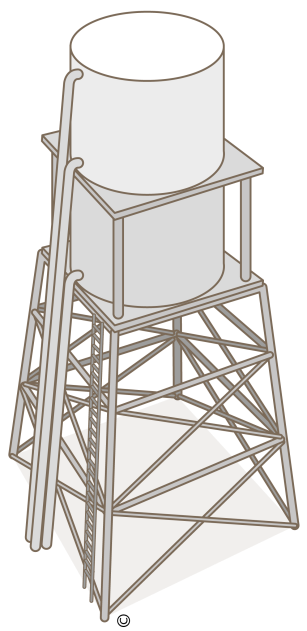 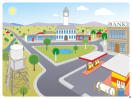 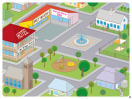 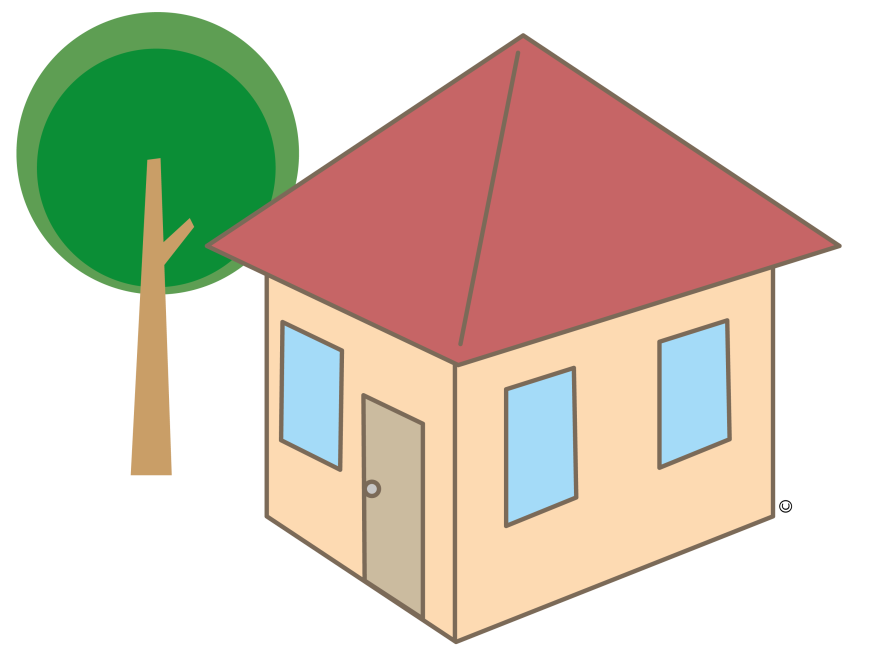 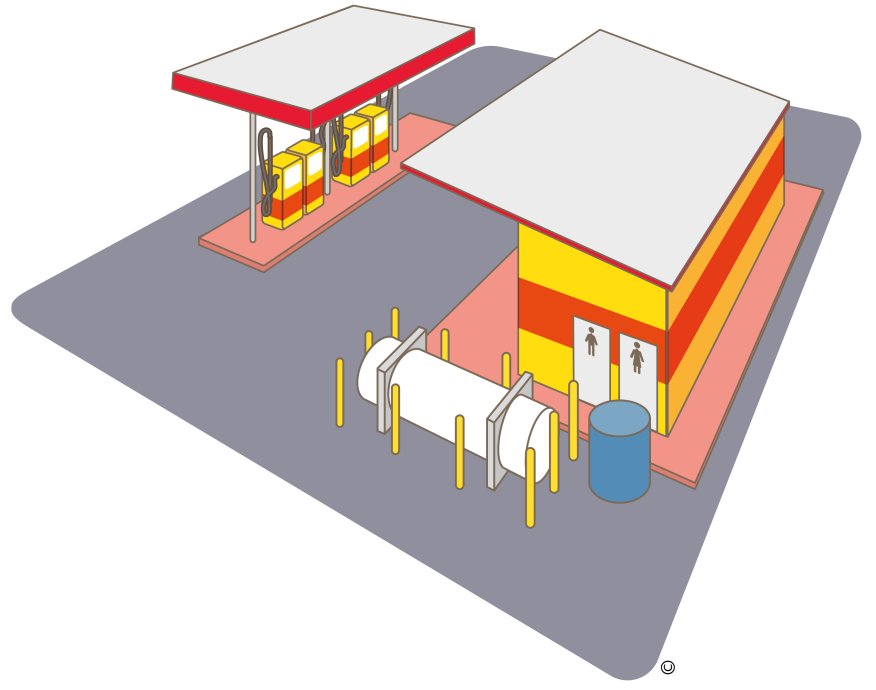 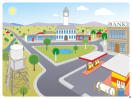 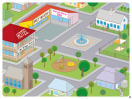 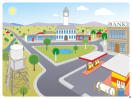 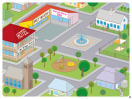 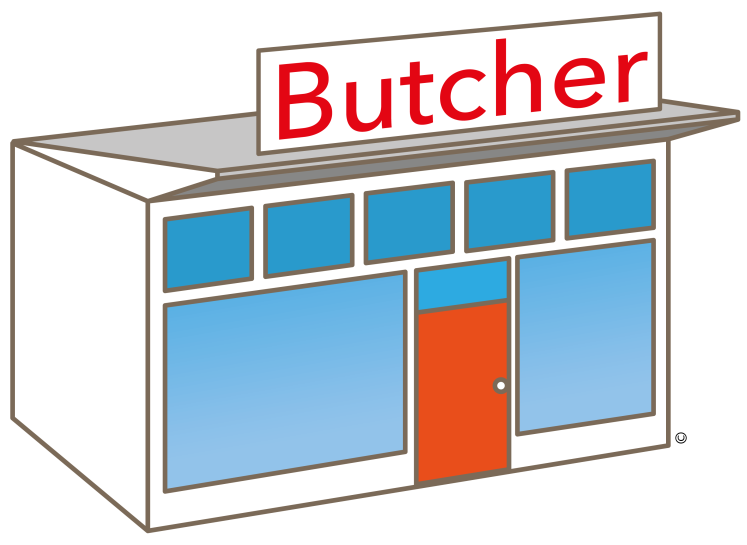